Pest Detection / CAPS Performance Measures & Statistics
Pest Detection / CAPS Performance Measures & Statistics
Pest Detection / CAPS Performance Measures & Statistics
As of today, 128 pests have Approved Survey Methods.

This includes all Priority Pests, as well as a few others because of the immediate need.
Pest Detection / CAPS Performance Measures & Statistics
FY11 Allocation
Recissioned Appropriation
Pest Detection
FY11  $26,702,488
Agency Assessment
The assessment provides services that directly support the implementation of APHIS programs, and provides necessary oversight and support for program activities.
FY10  $28,113,000
FY12  $27,500,000
PPQ
~145 Staff Years
Cooperative Agreements
HQ
Purdue (NAPIS, Pest Tracker, CAPS R&C)
NC State (NAPPFAST)
U of GA (Bugwood - Images)
Regions
Survey Supplies
Agreements
Pest Detection
FY11 Allocation
Recissioned Appropriation
Agreements
PPQ Western Region
PPQ Eastern Region
Infra:  $2,236,428
Infra:  $2,135,961
Survey:  $1,405,590
Survey:  $1,012,618
Total:  $3,541,552
Total:  $3,249,046
Infra : Survey
69: 31
Infra : Survey
60 : 40
CAPS Totals
Infra:  $4,372,389
Survey:  $2,418,208
Infra : Survey
64 : 36
Total:  $6,790,597
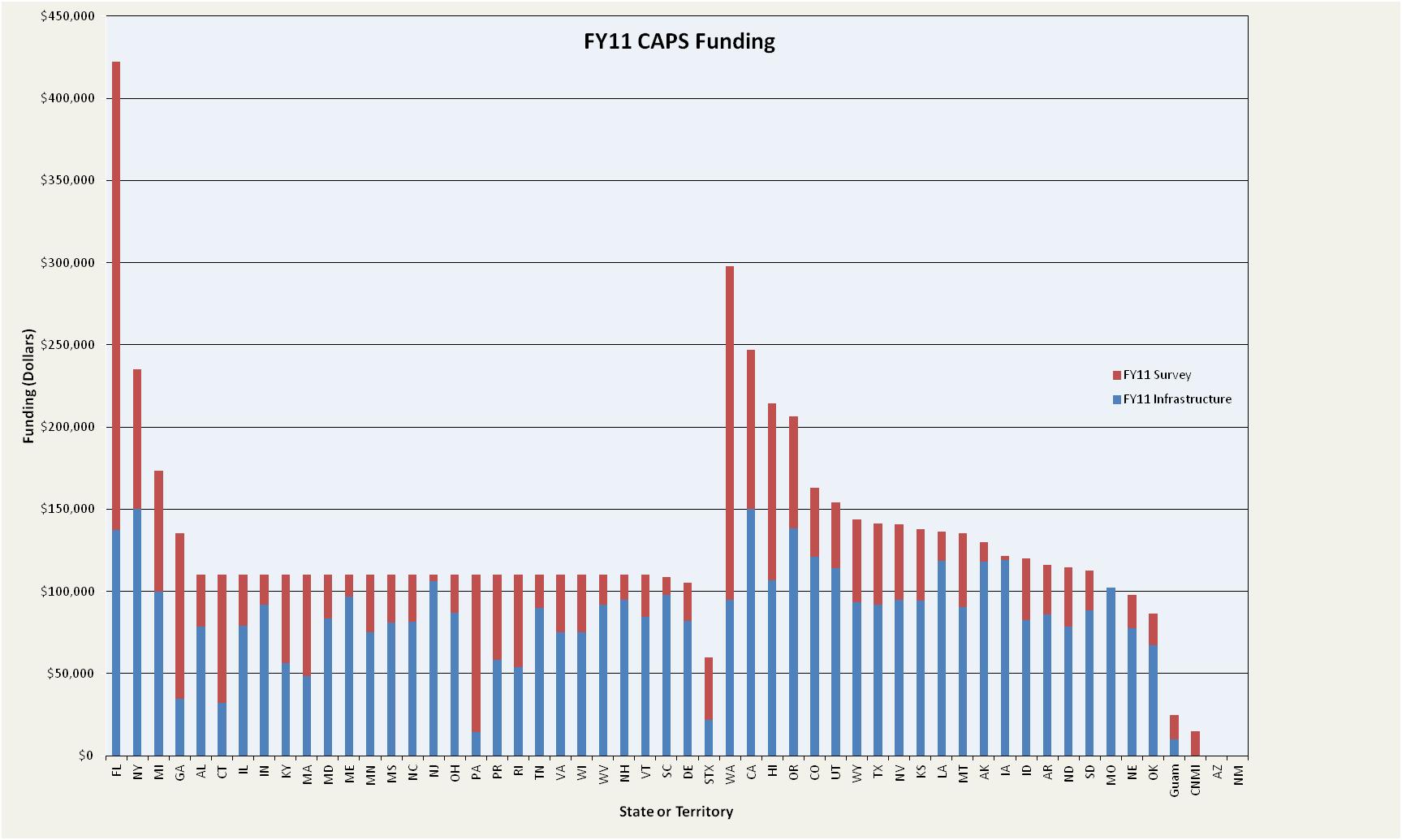